FAS
FunctionsStaffing, Approaches
George Kurtanidze, Head of FAS
October, 2015
Mission
FAS was created in April 1, 2010

Automation of business processes of the Ministry of Finance of Georgia and other Government organizations. 

Ensuring information security and business continuity of the automated electronic systems. 

Promoting eGovernance.
2
Goals
Ministry of Finance of Georgia ICT infrastructure development and support to ensure provisioning of continuous, highly available, effective and efficient electronic services. 

Development and support of Integrated Public Finance Management System and ensuring its reliable and secure functioning.

Development, deployment and support of electronic information systems. 

Business process analysis, optimization and automation for the Ministry of Finance of Georgia and other Government organizations.
 
Development and provisioning of eGovernment system components and services.
3
FAS Organization Chart
4
Administrative Department
5
Research and Systems Analysis Department
6
Software Applications Development Department
7
Systems Administration Department
8
Operations Department
9
Web Resources Management Department
10
Project Team
Departments
SysAdmin
Research and Systems Analysis
Software Dev
Operations
11
What We Do
State Treasury
Service Agency
Budget Spenders
Citizens
FAS
Revenue Service
Government Organizations
About 
420 000 
Users
MOF Organizations
12
Our Key Systems
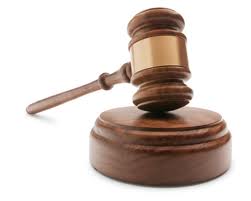 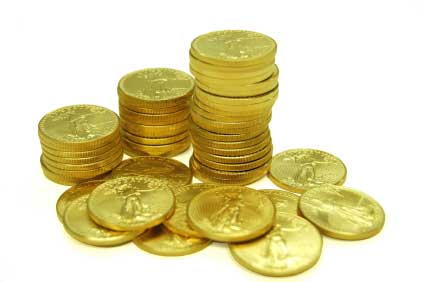 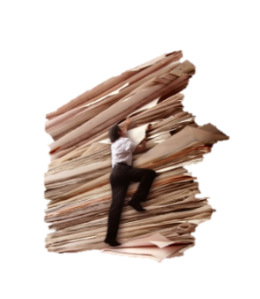 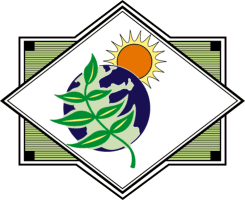 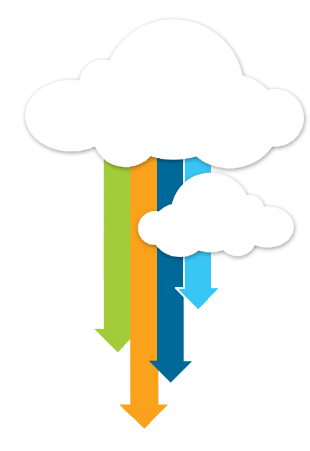 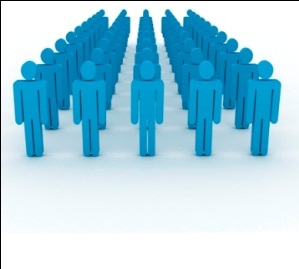 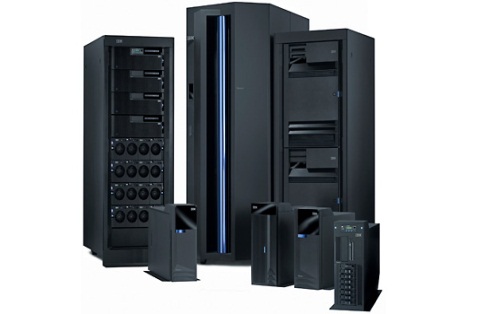 13
[Speaker Notes: Forest management system to add.]
eDocument
User friendly and intuitive interface
Paperless document exchange process
ID Card based Digital Signature, Secure Log-on
Electronic exchange of documents (in Cooperation with the Ministries of Justice and Interior)
Capability of having several chancelleries within one organization
Task management and control over tasks executions
Flexible deployment and support
14
eAuction
Everyone can purchase governmental property online with delivery service
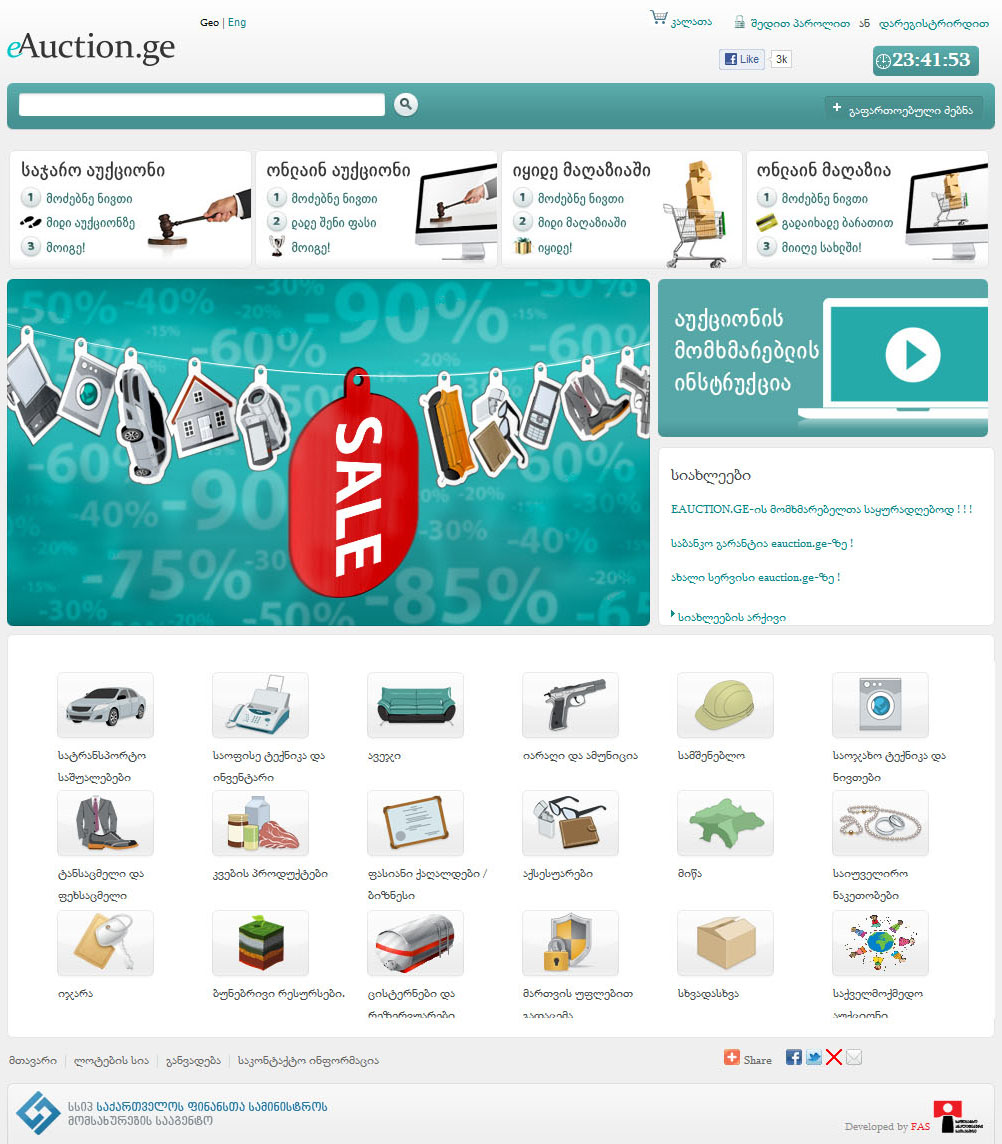 Partner organizations - 59 
Users (individual) - 53720 
User (legal entity) - 5940
1451 Sold lots in 2010,  price increase – 8% of initial value, final value – 1 million GEL.
14090 Sold lots in 2011,  price increase – 23% of initial value, final value – 204 million GEL.
11629 Sold lots in 2012,  price increase – 24% of initial value, final value – 199 million GEL.
11714 Sold lots in 2013,  price increase - 94% of initial value, final value -   161 million GEL.
13516 Sold lots in 2014,  price increase - 55% of initial value, final value - 154 million GEL.
12817 Sold lots in 2015,  price increase - 50% of initial value, final value - 178 million GEL.
Simultaneous users - 2500
15
eHRMS
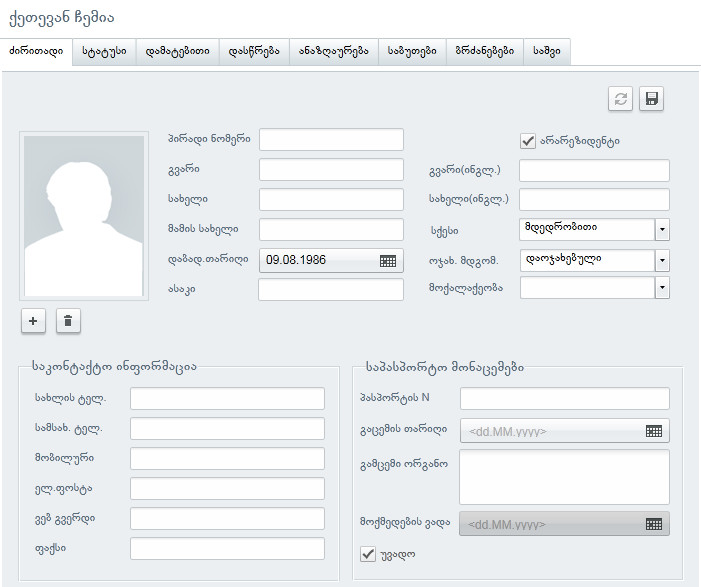 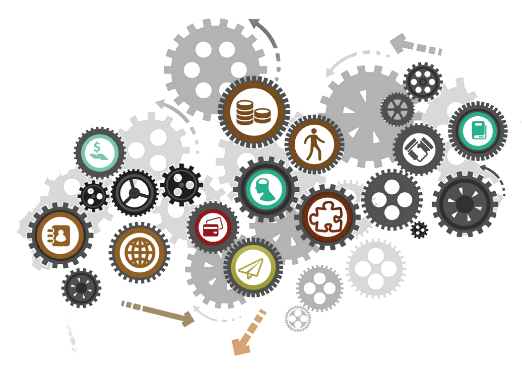 Personal file
Civil servants’ position movements / tracking within different public agencies
Payroll – Salaries, Bonuses and deductions
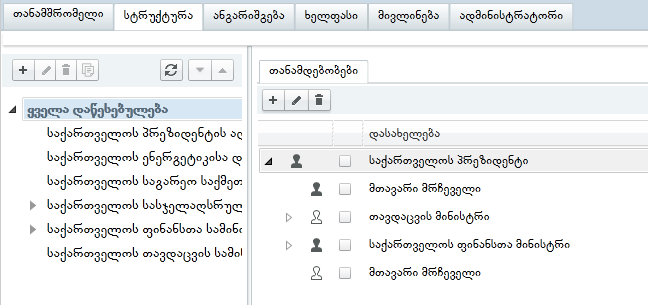 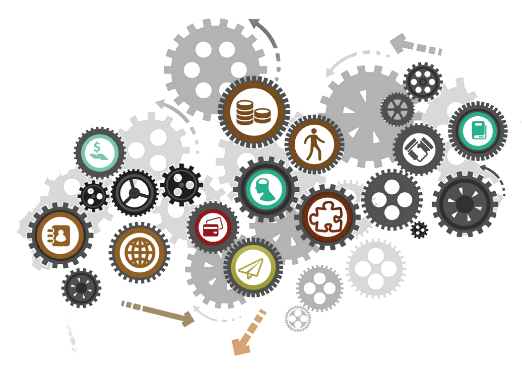 History of organizational structure and positions
Timeline of events
16
eNRMS
Agency of Natural Resources
Online Control
17
Ministry of Finance
Other Governmental Organizations
In Development
Web Development and Hosting Services
etreasury.ge
More than 20 governmental organizations web sites
ebudget.ge
eiec.gov.ge
energy.gov.ge
culturepolicy.ge
procurement.gov.ge
mfa.gov.ge
eAuction.ge
is.ge
rs.ge
mofacademy.ge
ia.ge
license.gov.ge
taxdisputes.gov.ge
mof.ge
fas.ge
hr.gov.ge
Insurance.gov.ge
newzone.mof.ge
iec.gov.ge
stajireba.gov.ge
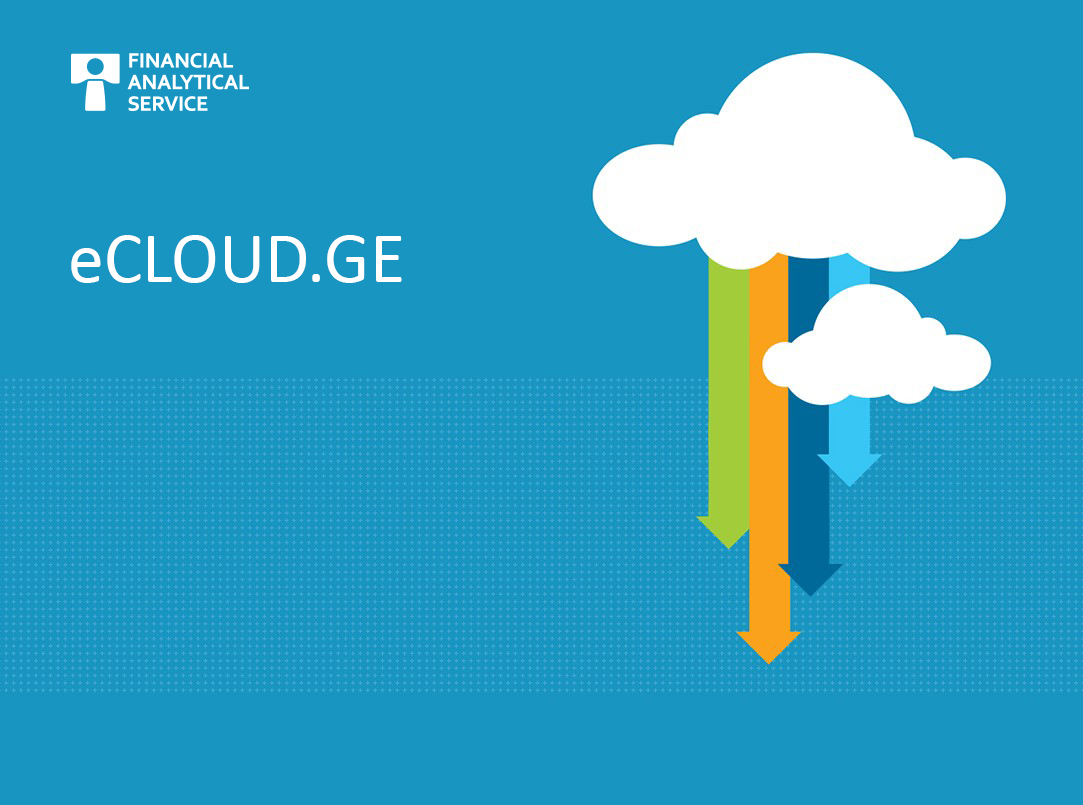 First Government Cloud

PaaS,   SaaS,   IaaS

Annual SLA  99.9% Uptime

28 Organizations already using
19
Infrastructure Management
Main Data Center
DR Mirror Site
RAM:  8 TB       
Storage:  300 TB
Server Cores: 1500
Virtual Servers: 600
RAM:  8 TB       
Storage:  300 TB
Server Cores: 1500
Virtual Servers: 600
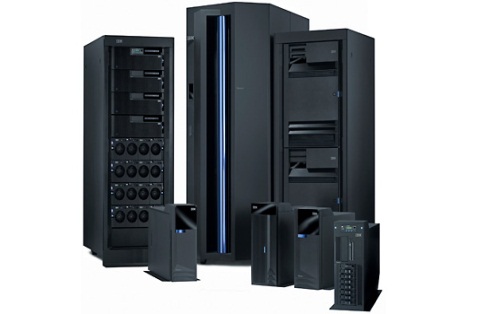 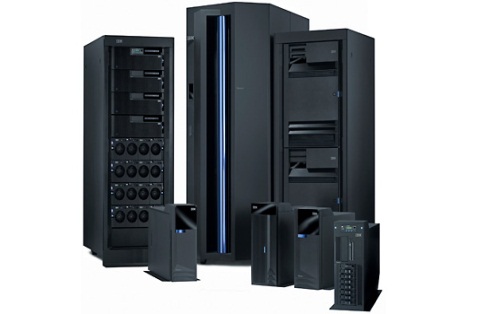 Communication System
Fiber-Optic Connection
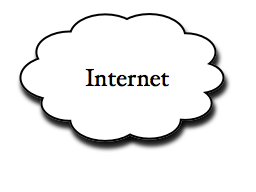 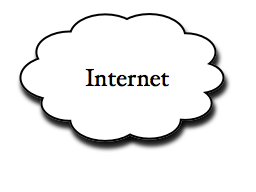 Users
Internal Users:  4 500        
External Users:  420 000
Internal Users:  4 500        
External Users:  420 000
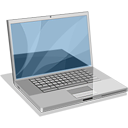 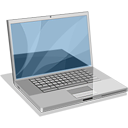 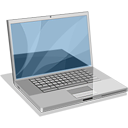 Thank YOU!
21